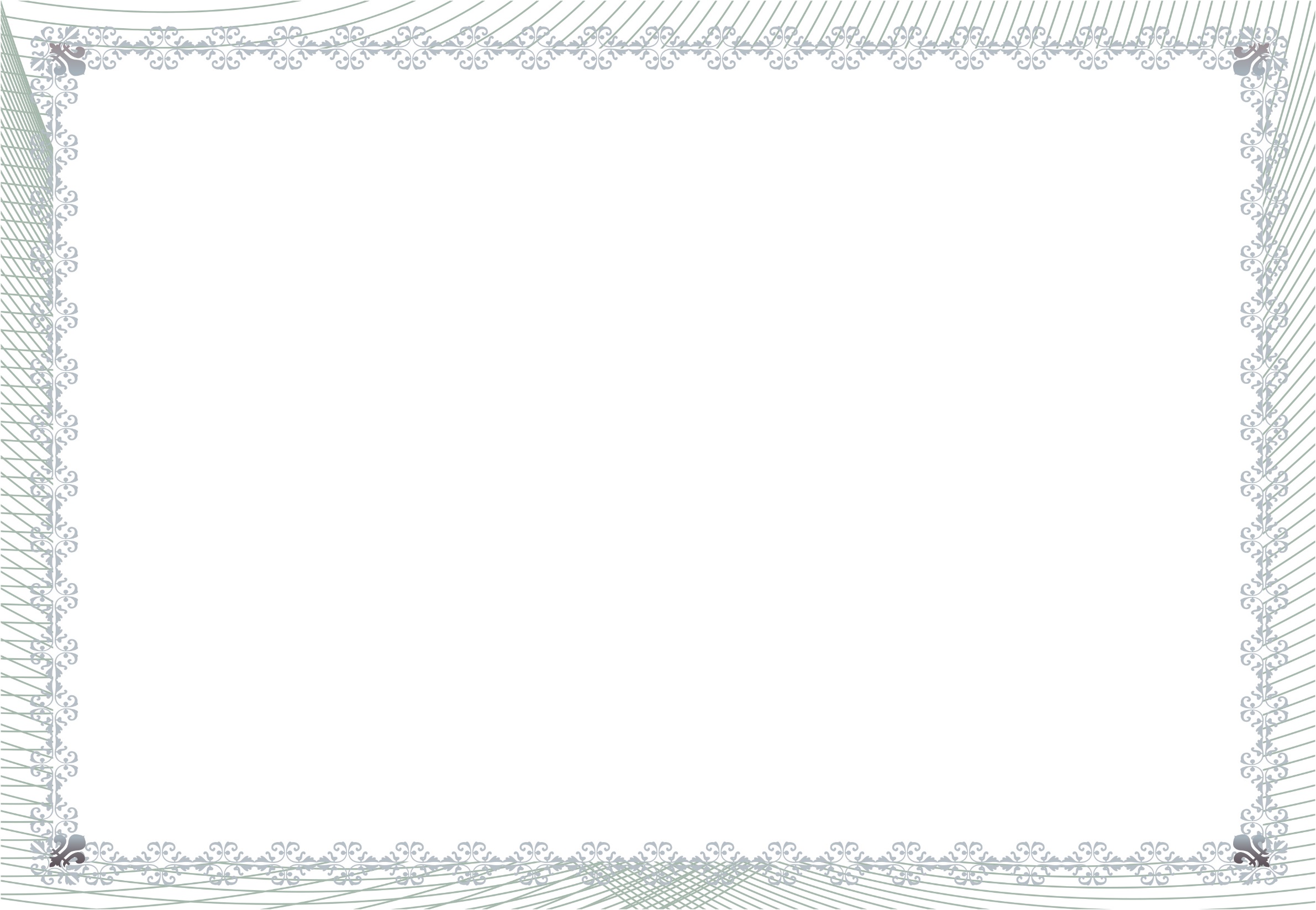 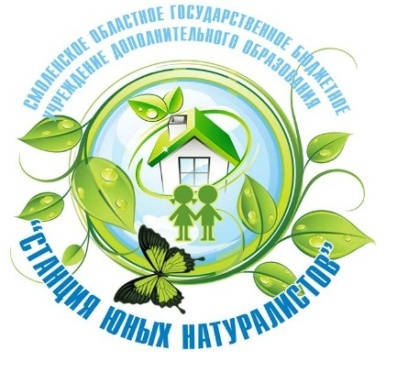 СЕРТИФИКАТ
участника

областной экологической Акции
естественнонаучной направленности «День Птиц»
выдан
Директор
СОГБУ ДО «Станция юннатов»
Н.В. Коренькова
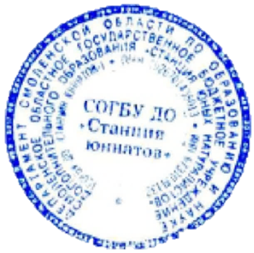 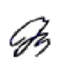 Смоленск
04.04 – 10.04.2022
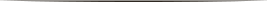 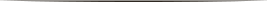